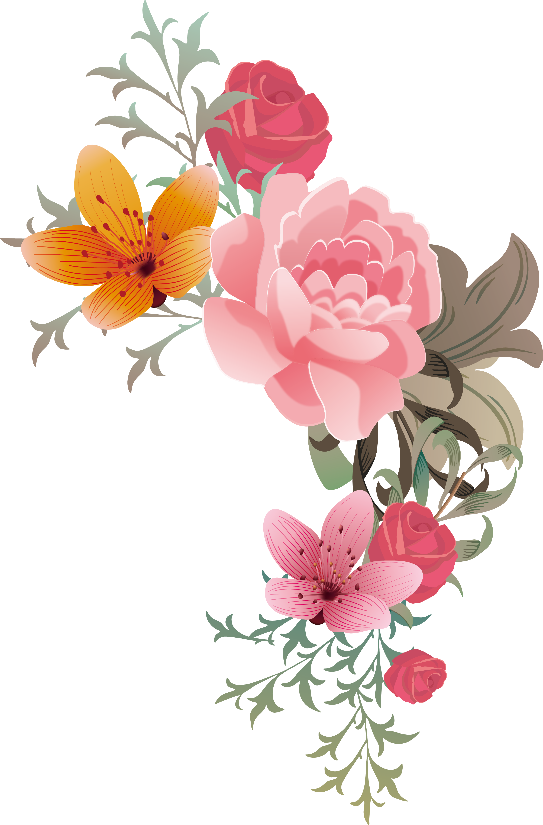 执行力
一个有力量有希望的名字
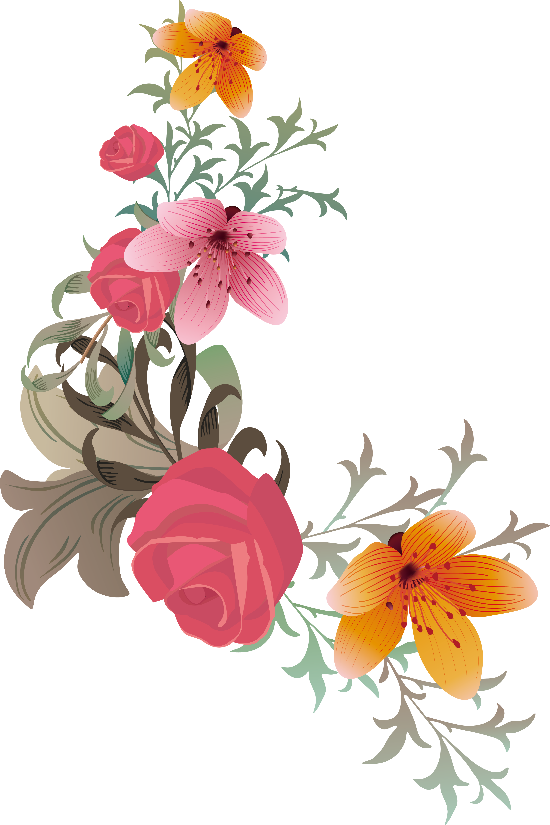 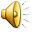 [Speaker Notes: 更多模板请关注：https://haosc.taobao.com]
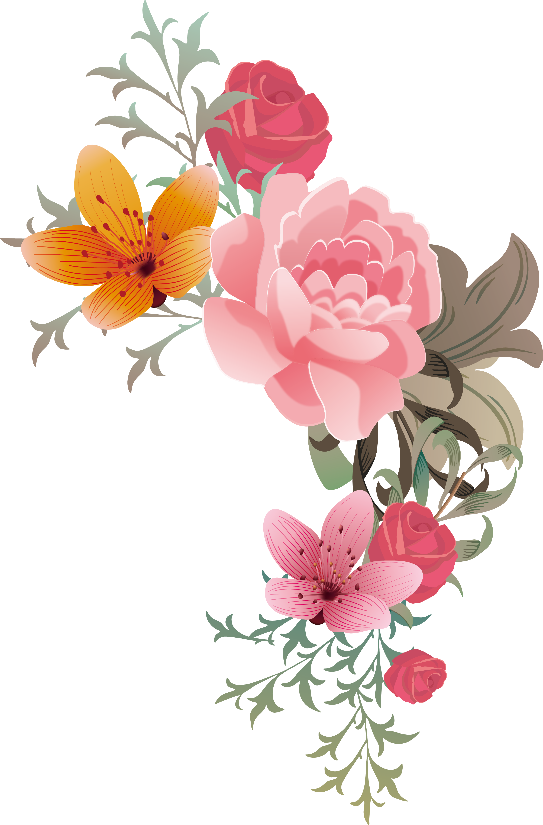 PART 01
一线老师说教研
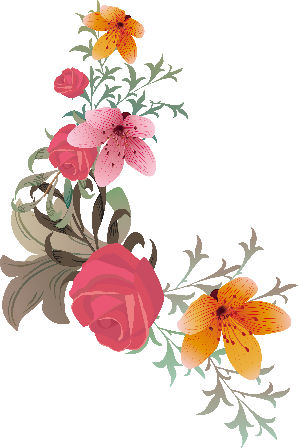 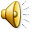 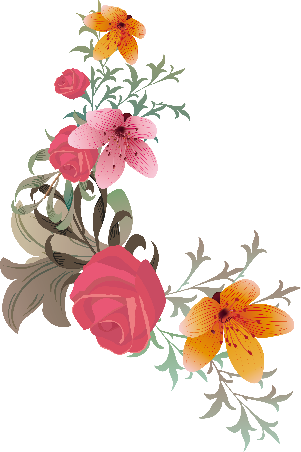 一线教师说教研
此处输入标题
请在此添加文字说明，情缘素材模板。请在此添加文字说明，情缘素材模板。
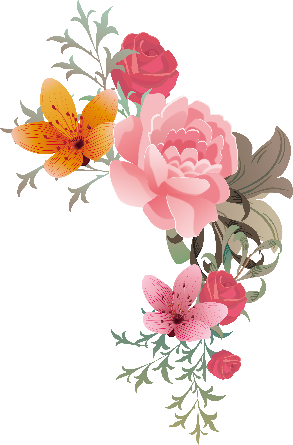 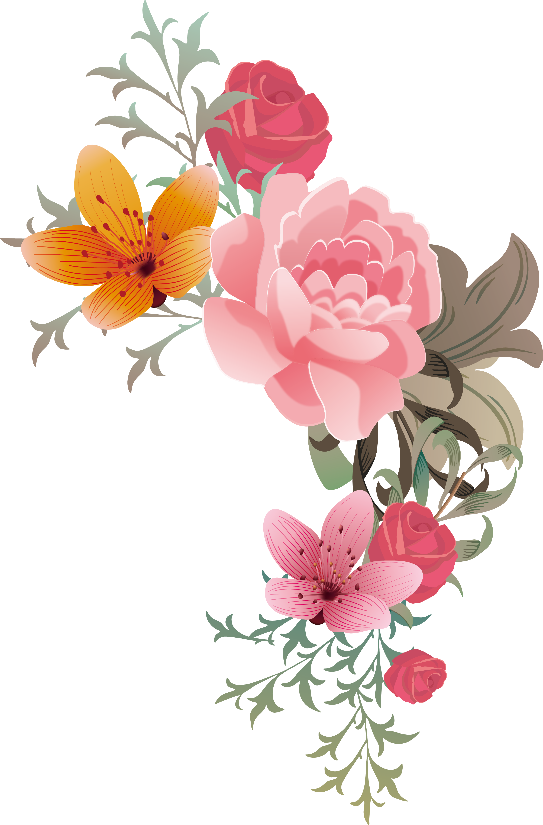 PART 02
小记者逛校园
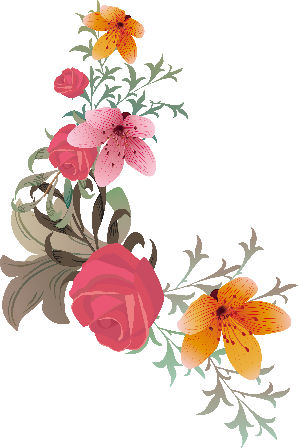 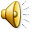 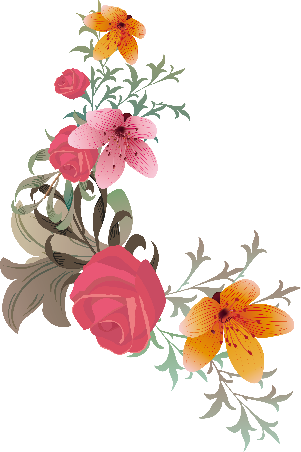 小记者逛校园
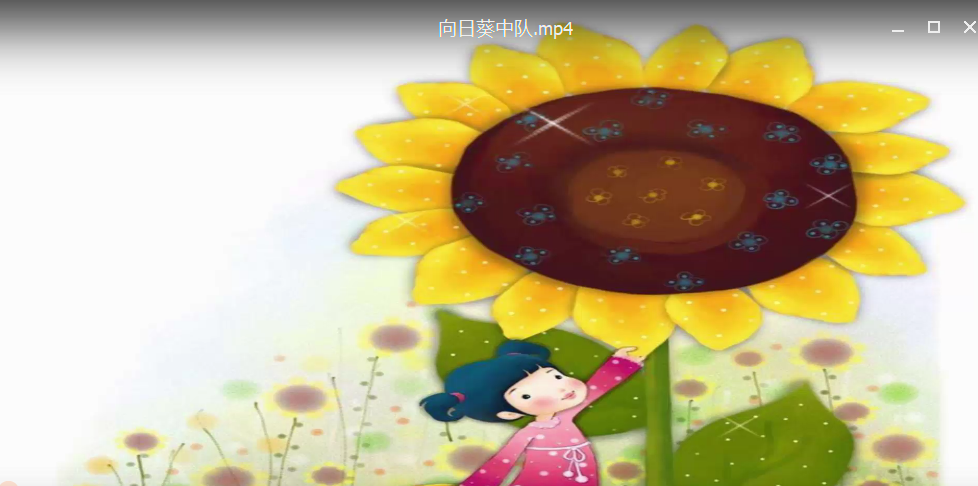 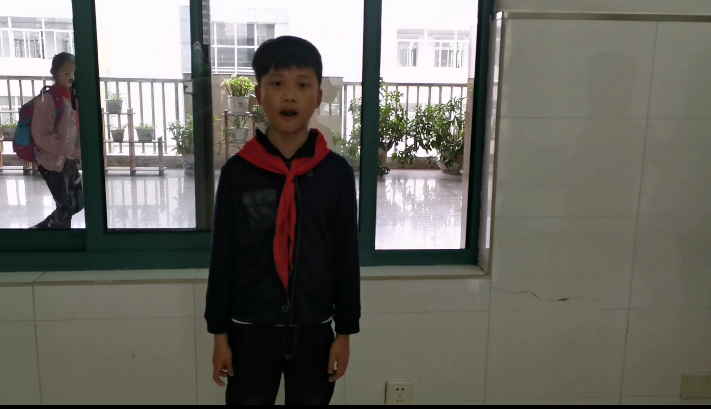 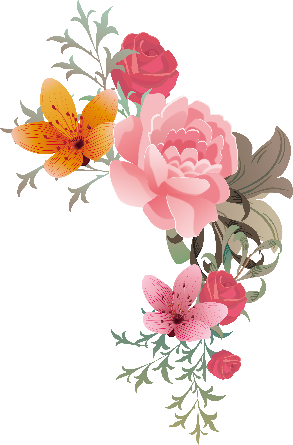 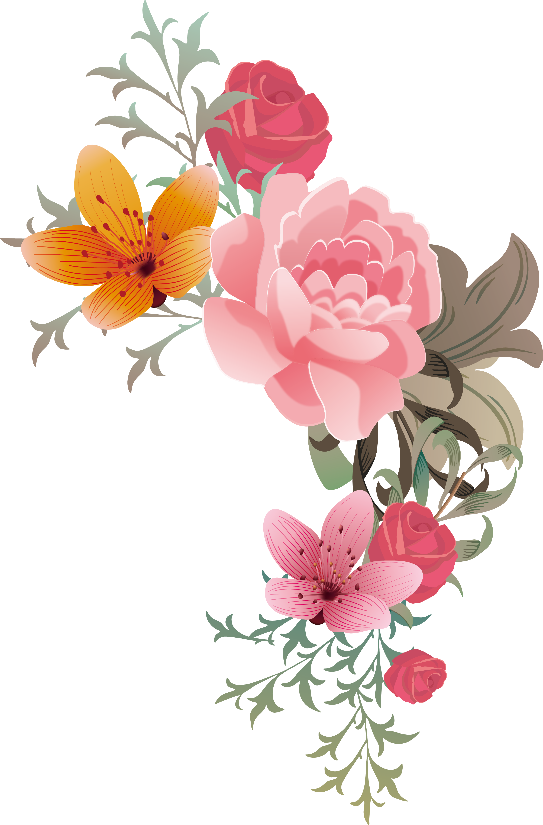 PART 03
体艺活动展风采
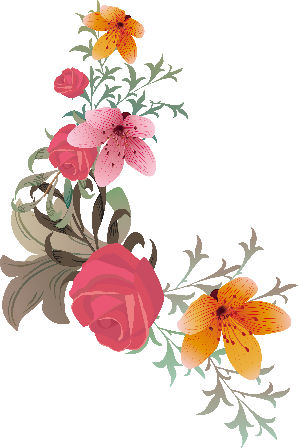 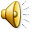 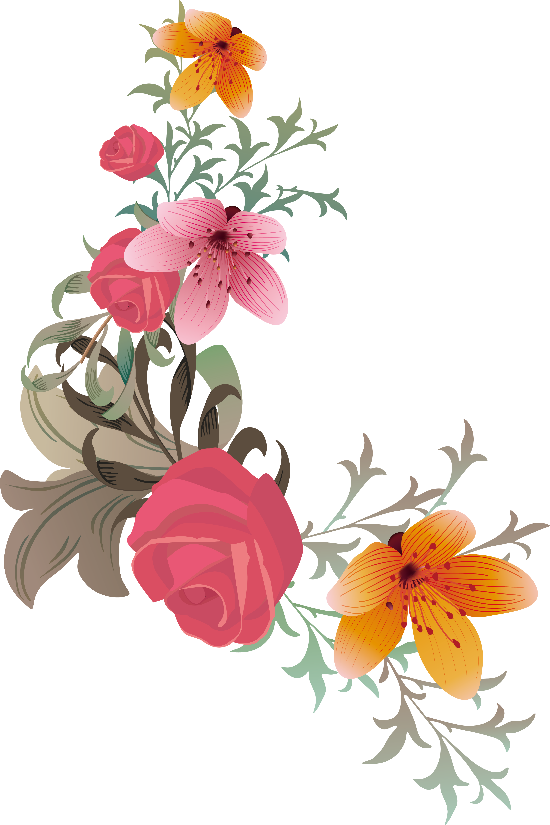 体艺活动
展风采
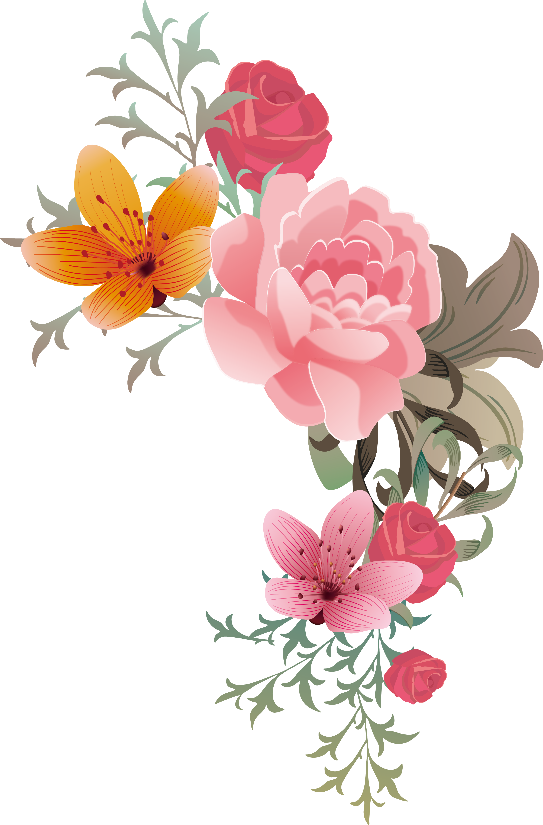 04
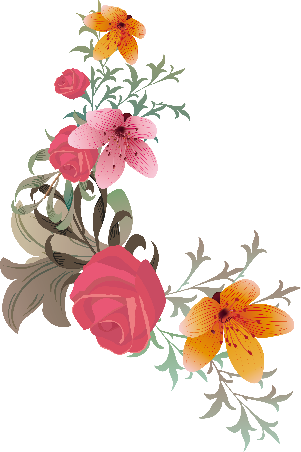 问题还有1、2、3
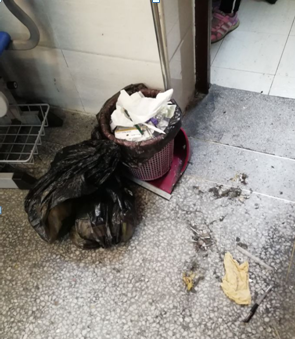 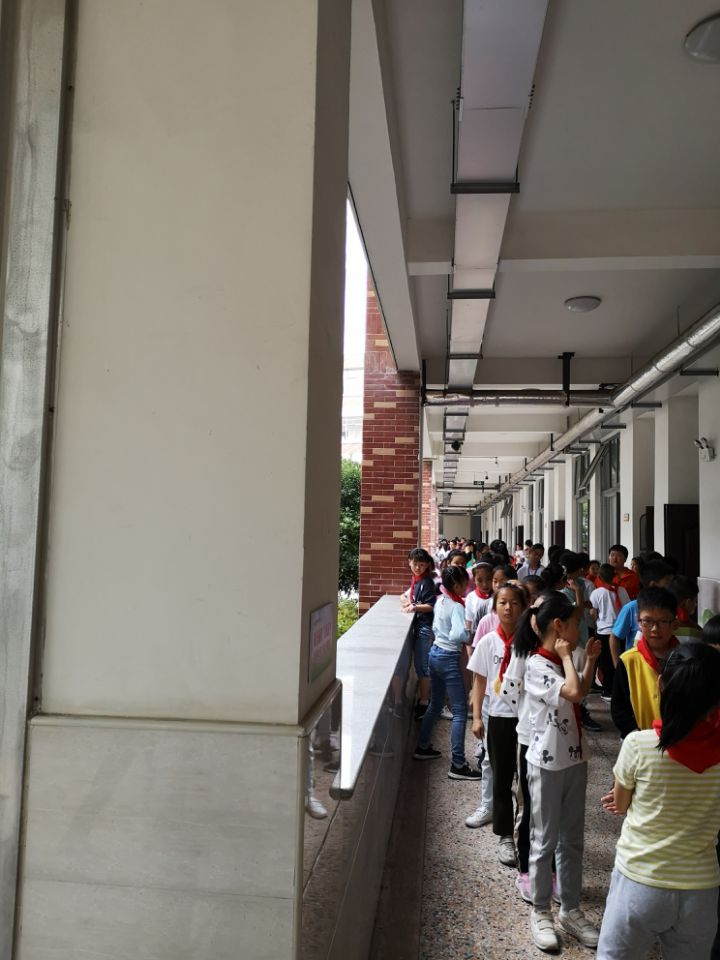 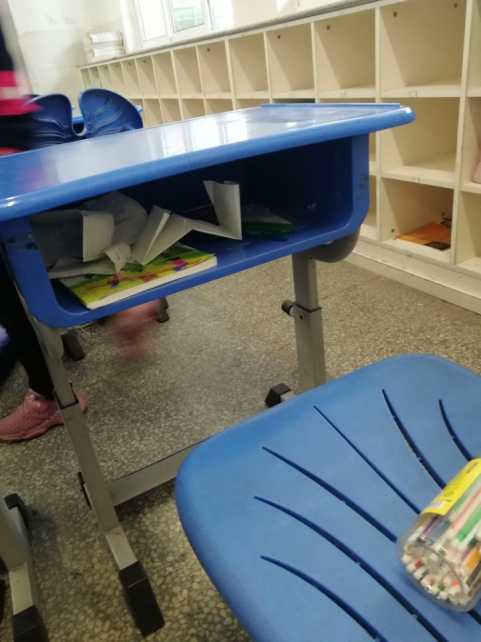 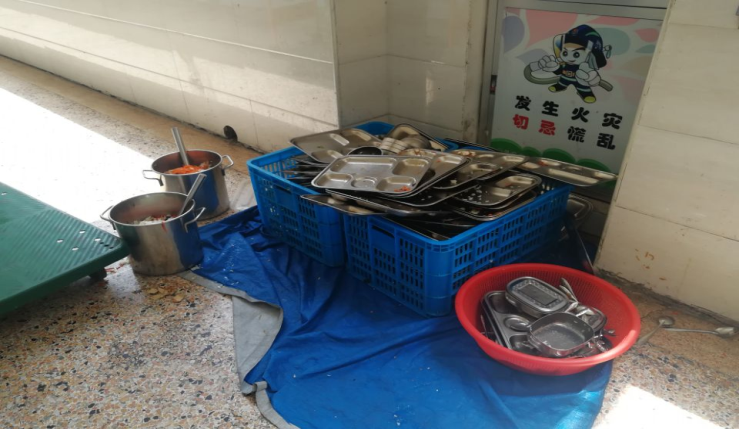 用餐不够文明
路队不够整齐
环境不够整洁
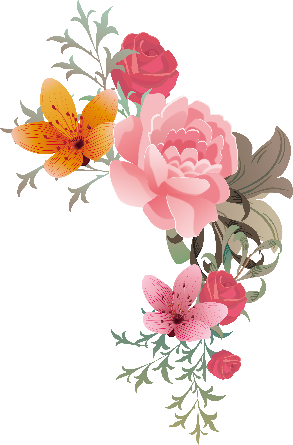 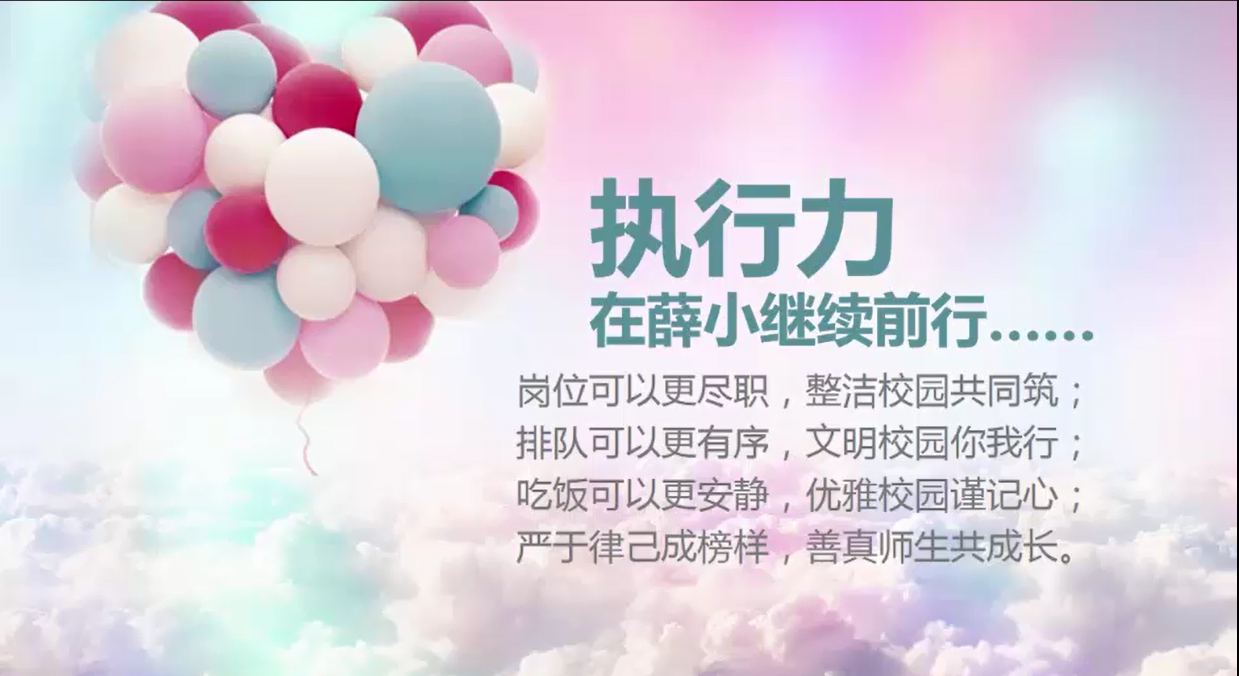 添加标题
请在此添加文字说明，情缘素材模板。请在此添加文字说明，情缘素材模板。
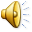 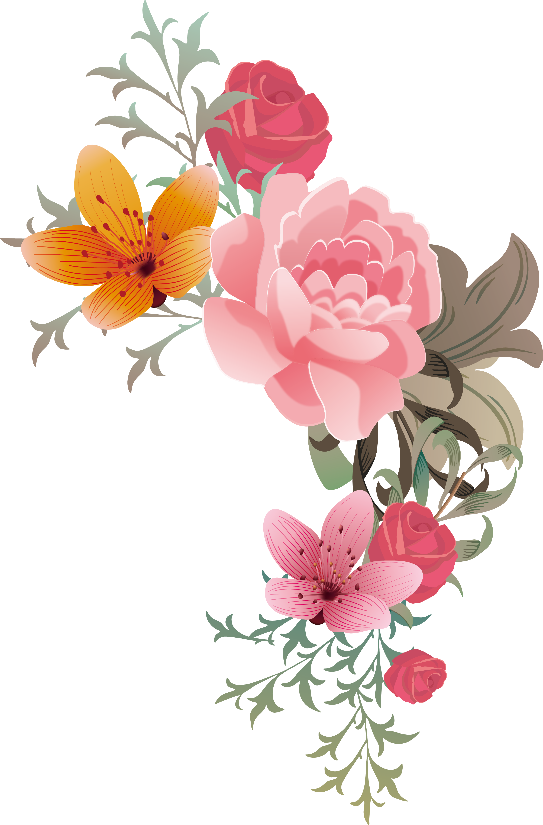 感谢聆听
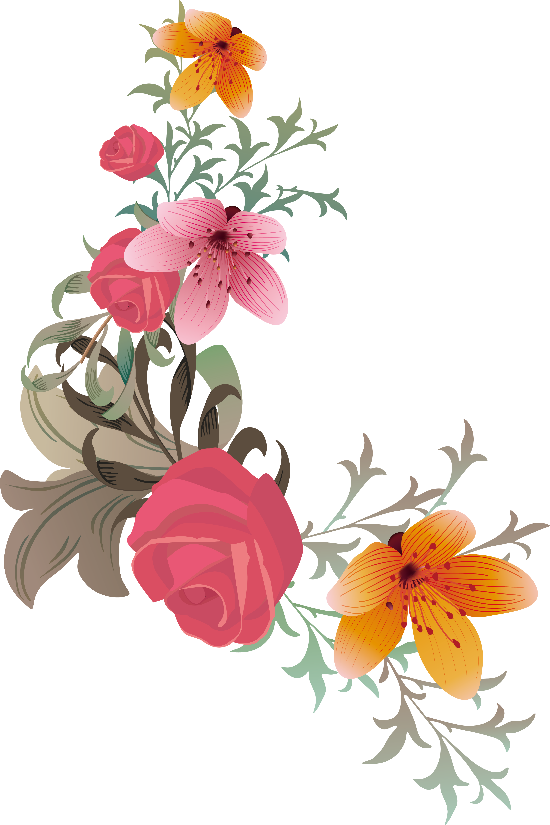